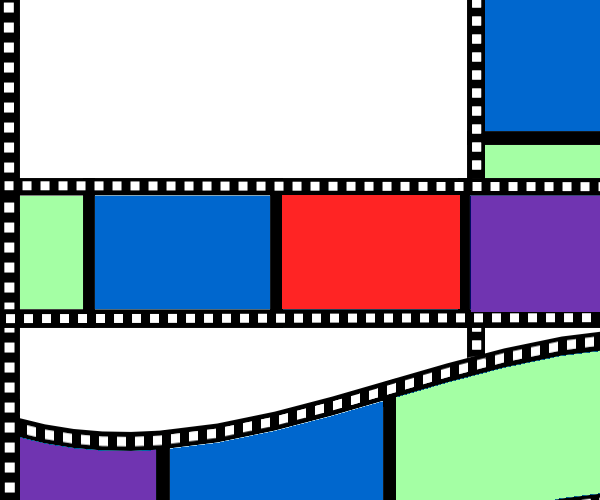 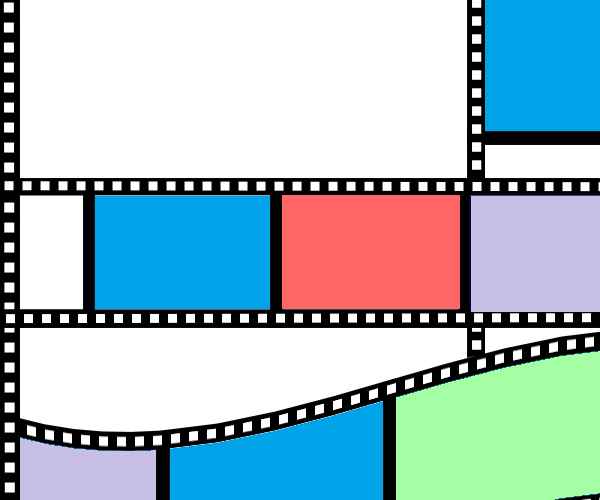 EVENTOS VINCULADOS CON LA EVALUACIÓN EDUCATIVA Y LA EVALUACIÓN DEL APRENDIZAJE EN LA EDUCACIÓN BÁSICA.
NACIONAL
LINEA DEL TIEMPO
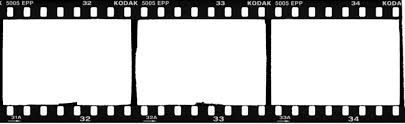 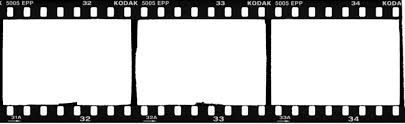 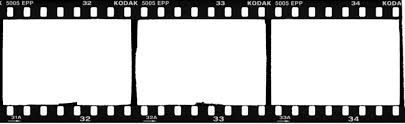 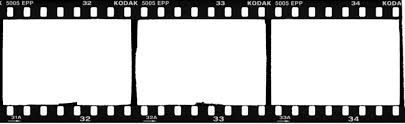 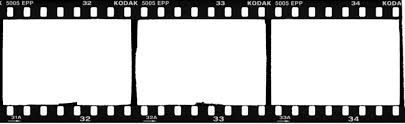 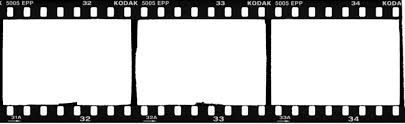 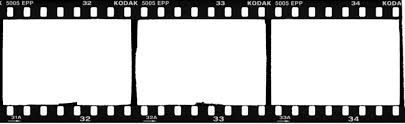 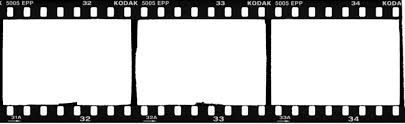 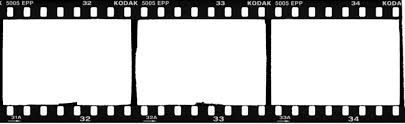 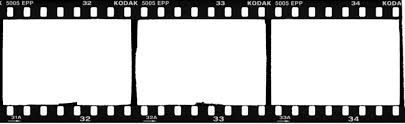 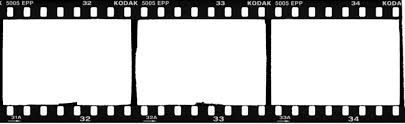 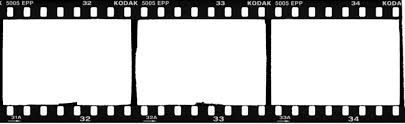 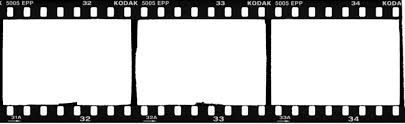 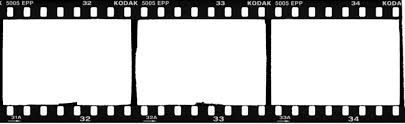 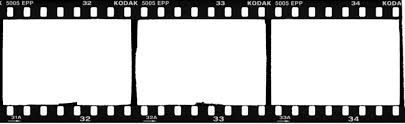 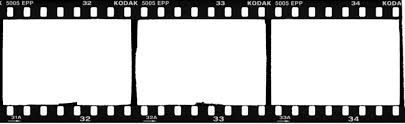 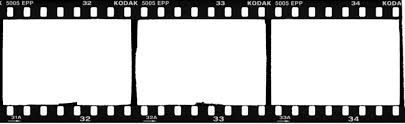 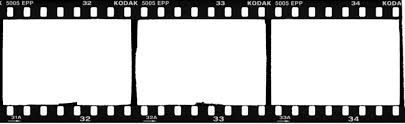 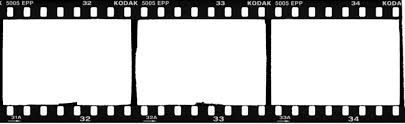 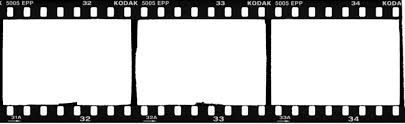 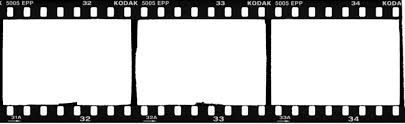 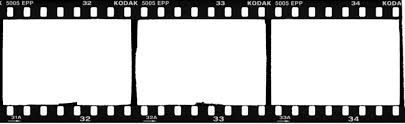 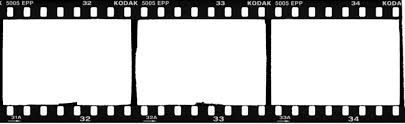 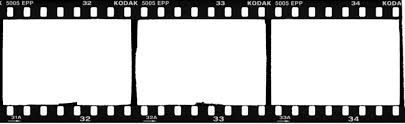 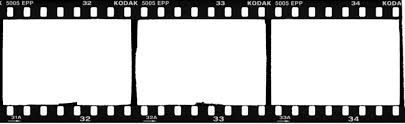